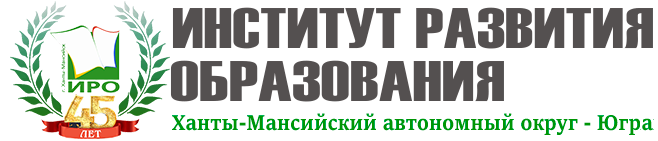 Филологический форум Югры -2019
«Филологическое образование в поликультурном пространстве
 как условие формирования информационной культуры 
современного человека»
Использование цифровой образовательной среды 
SkyEs  
для подготовки к обязательному ЕГЭ и ОГЭ 
по английскому языку в 2022г
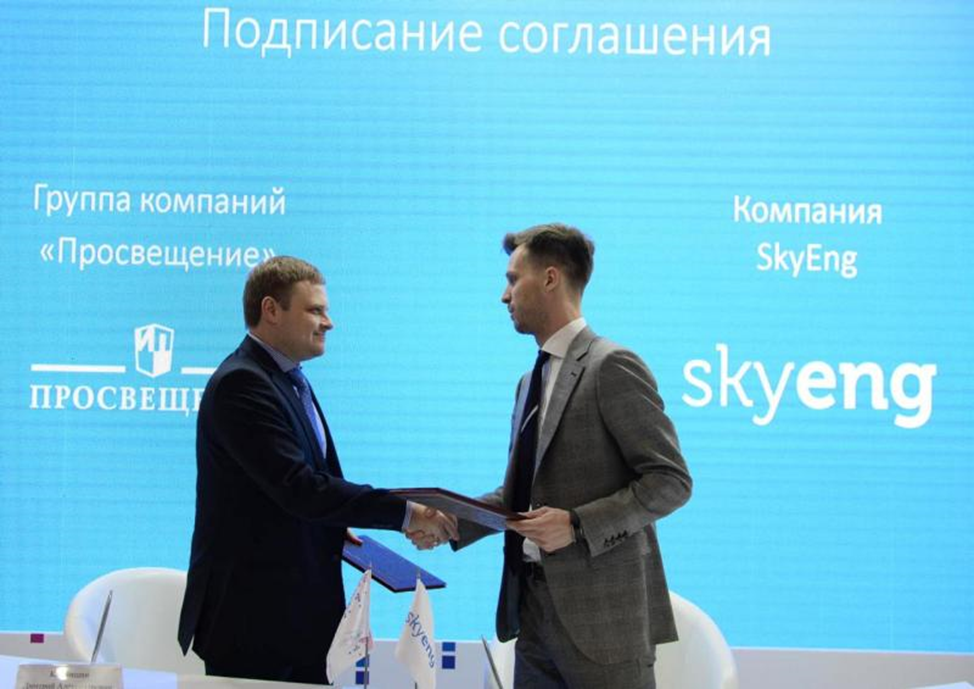 В рамках деловой программы Московского международного салона образование ММСО-2019 национальный образовательный интегратор «Просвещение» и компания «Языковые инновации» (дочерняя компания бренда Skyeng) подписали соглашение о сотрудничестве
В рамках договоренности стороны создадут уникальный интерактивный контент для эффективного обучения школьников, займутся внедрением практик применения цифровой образовательной среды в основную программу школ и созданием совместных цифровых учебно-методических комплексов.
edu.skyeng.ru
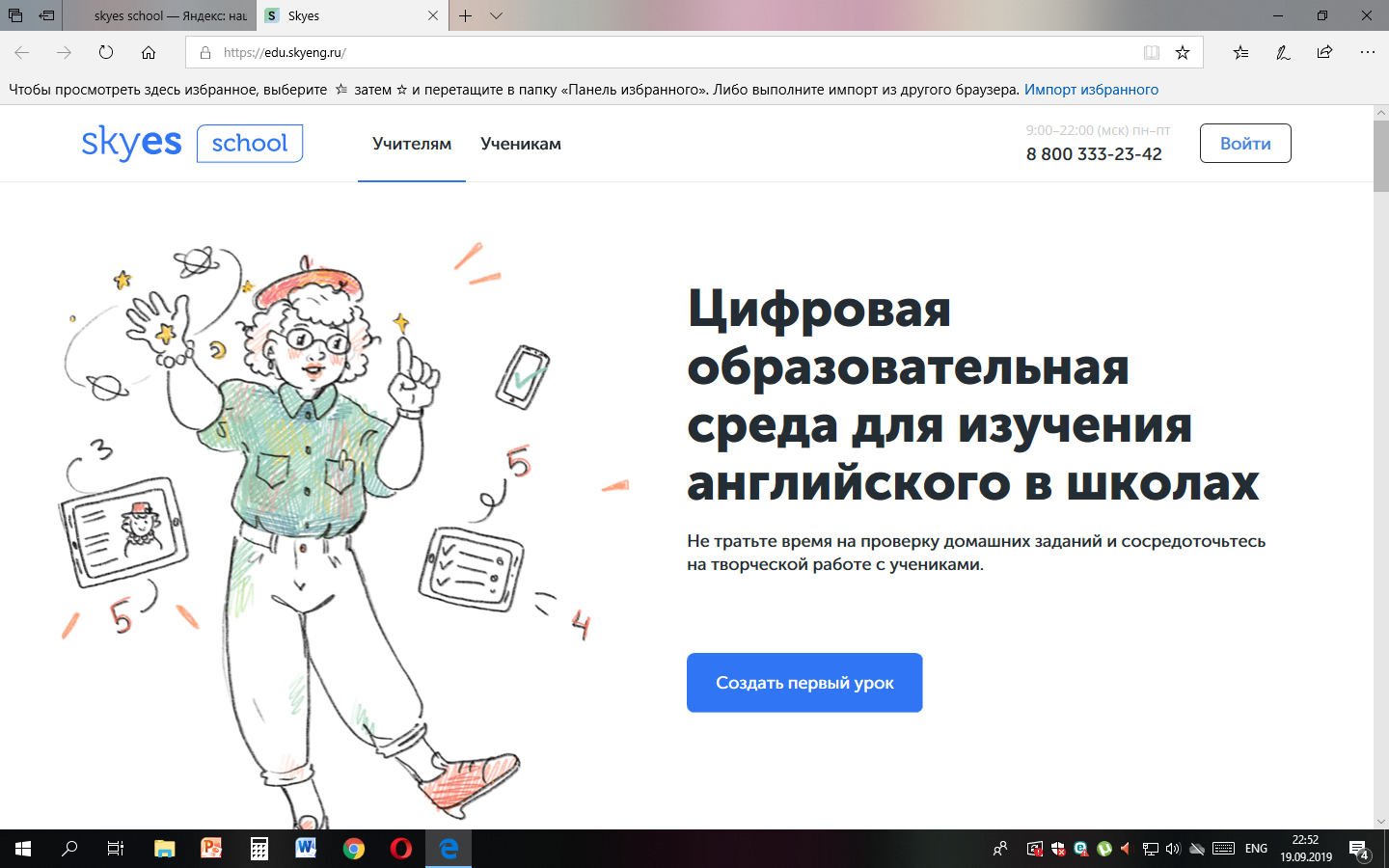 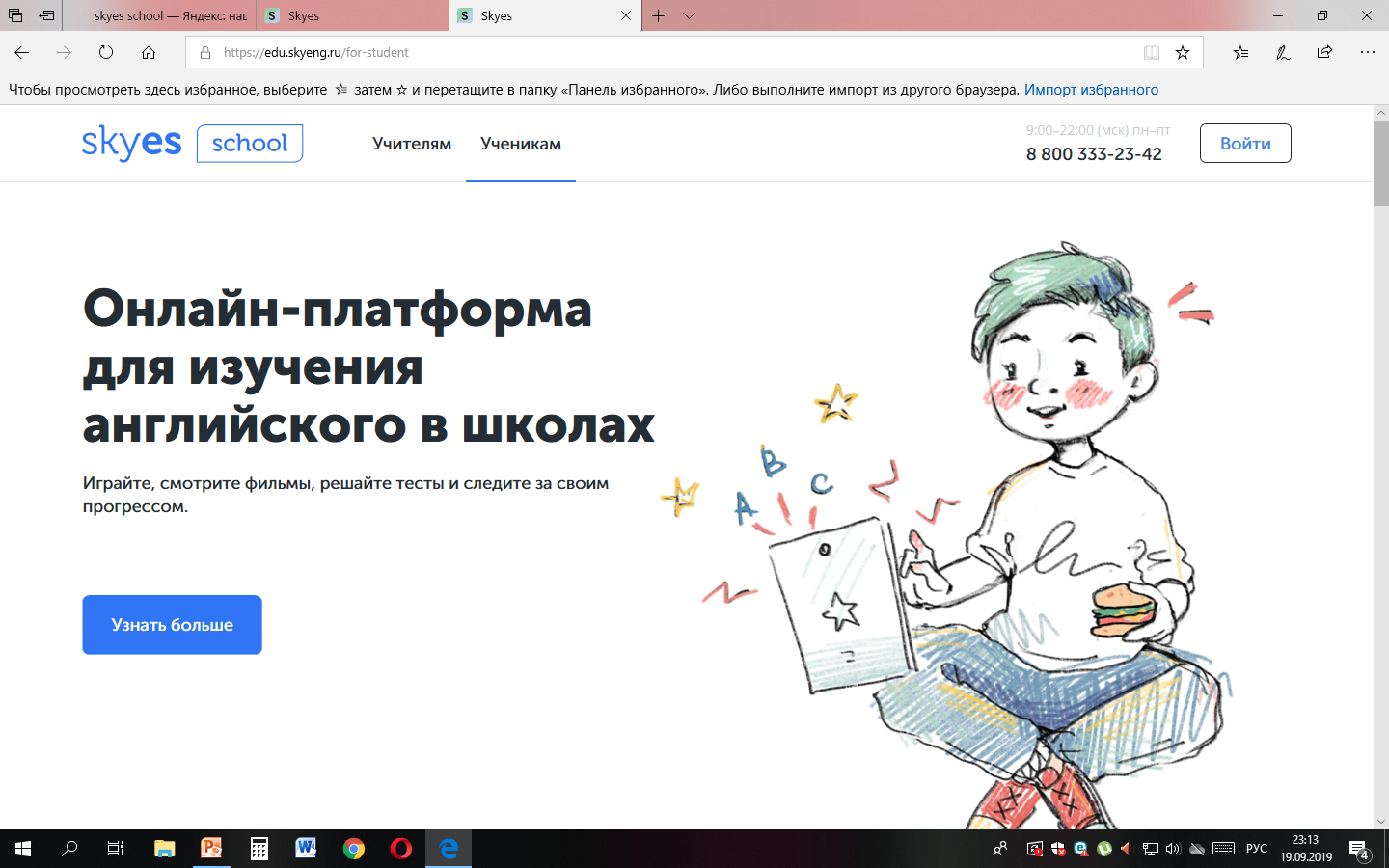 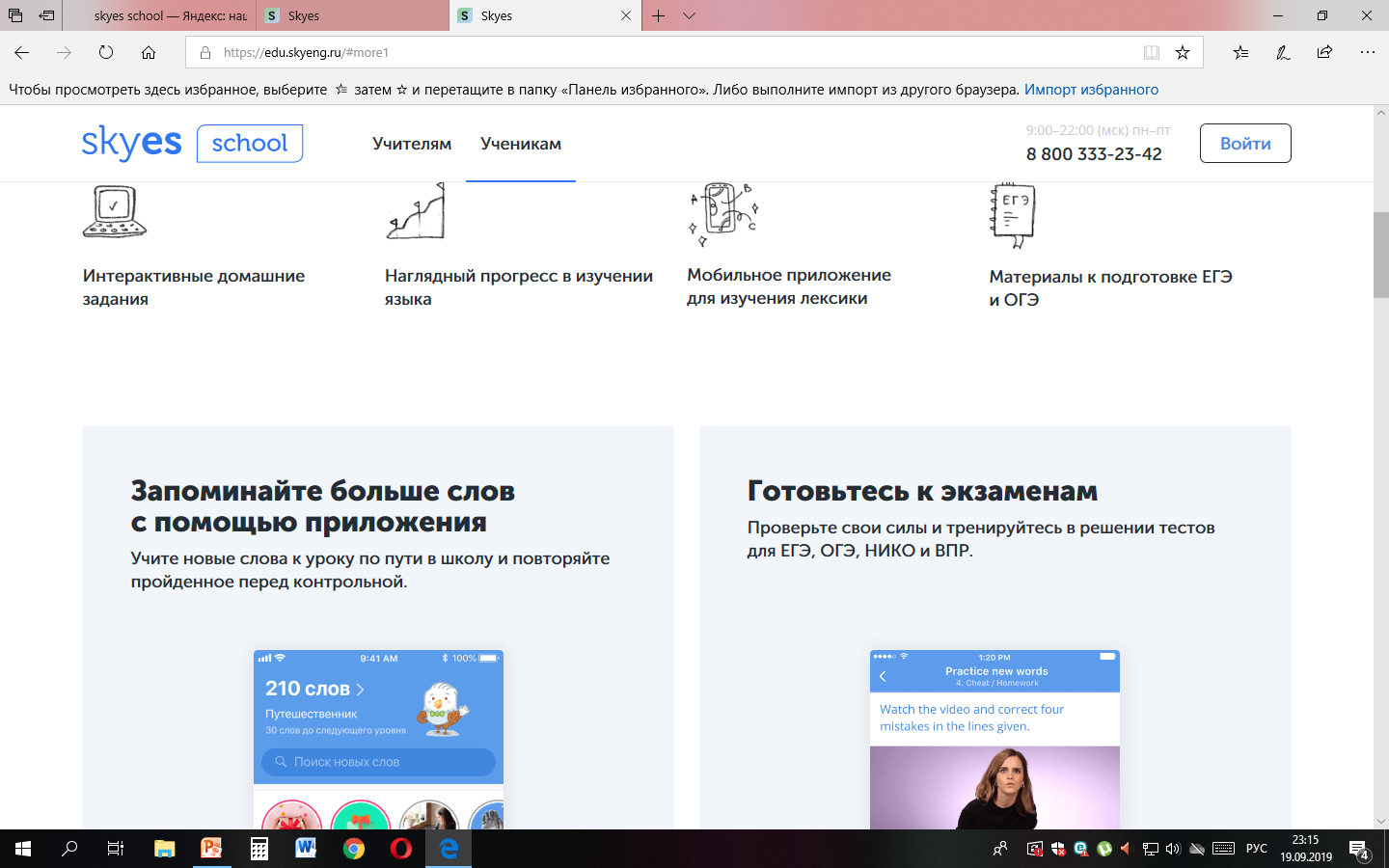 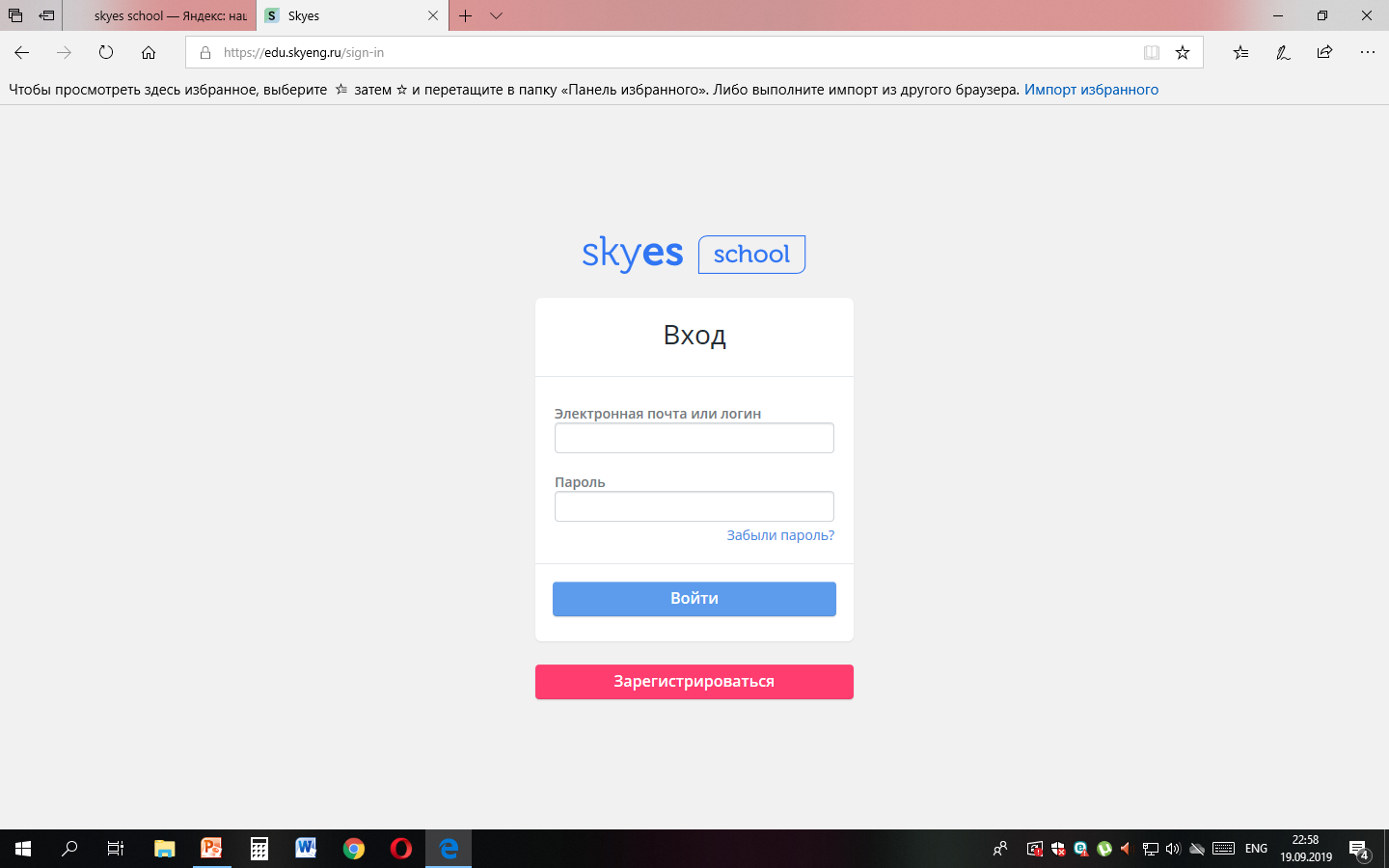 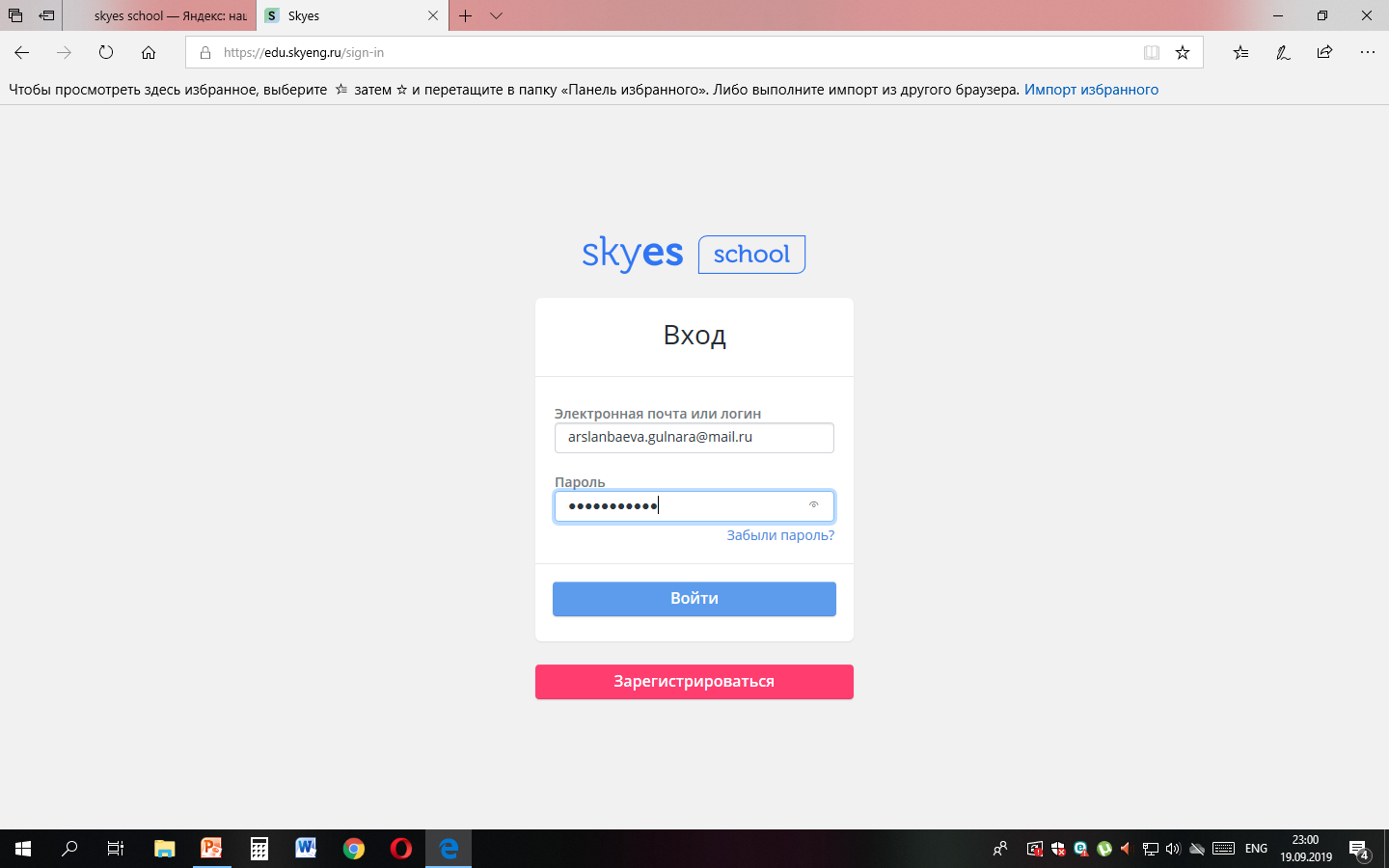 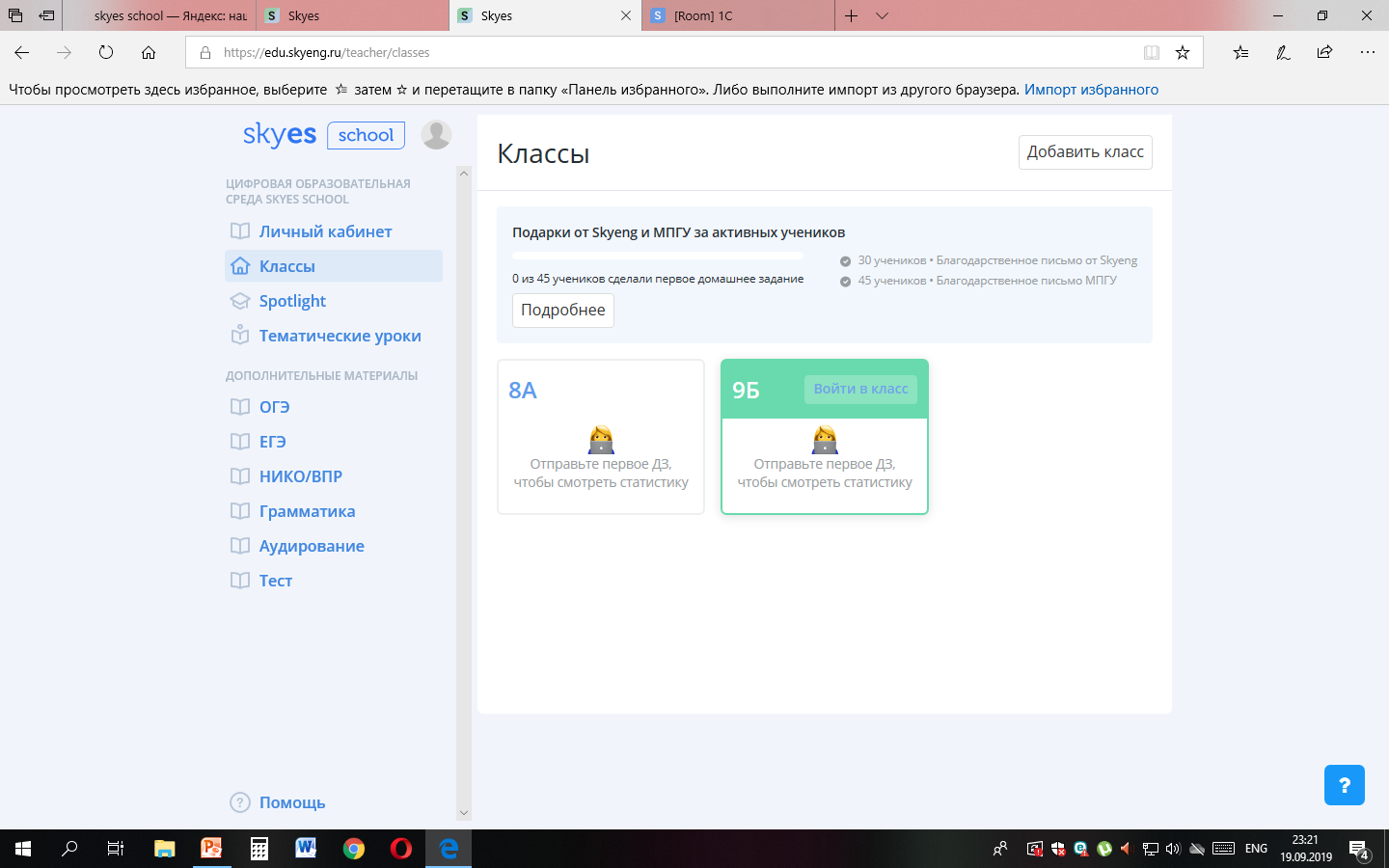 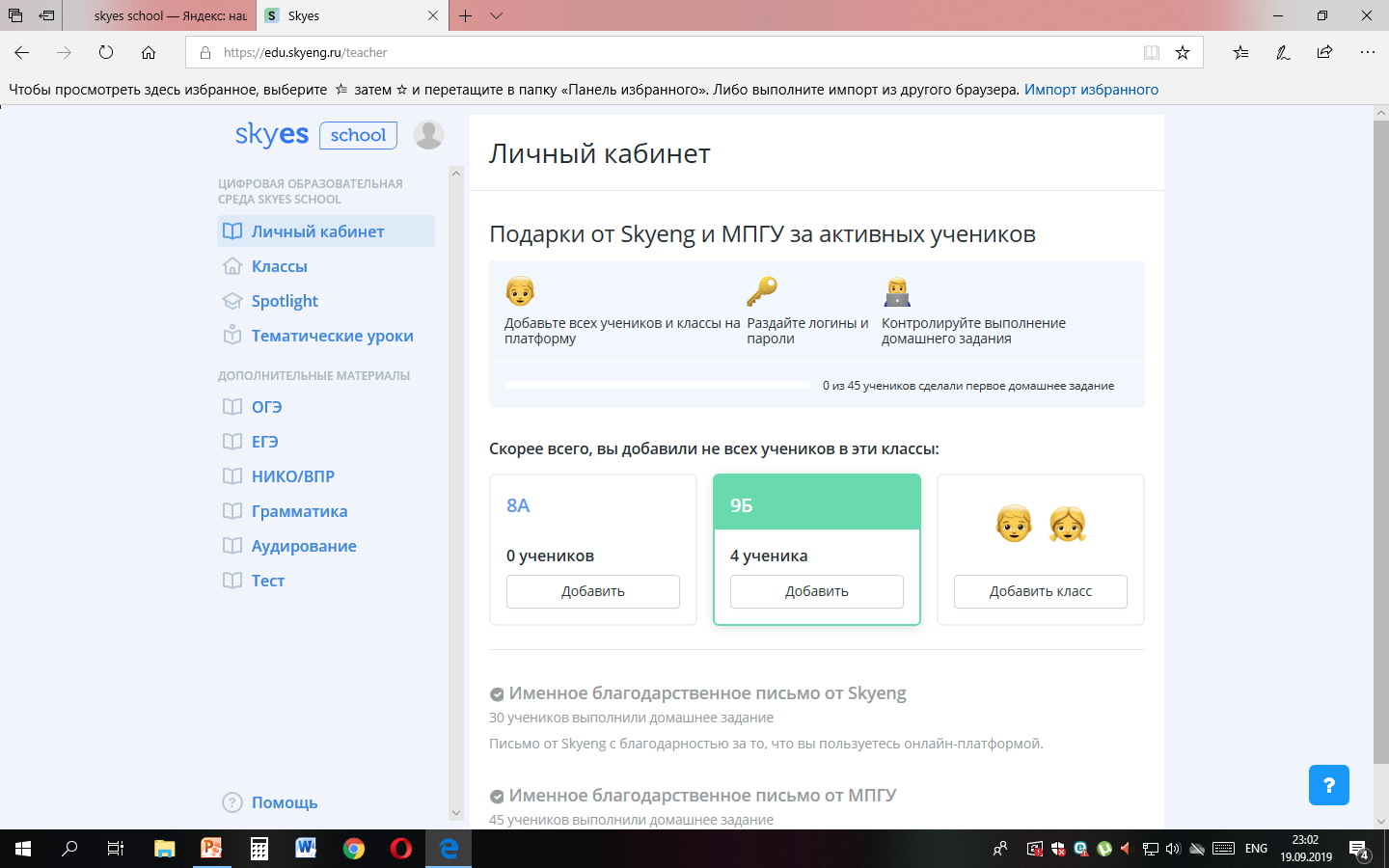 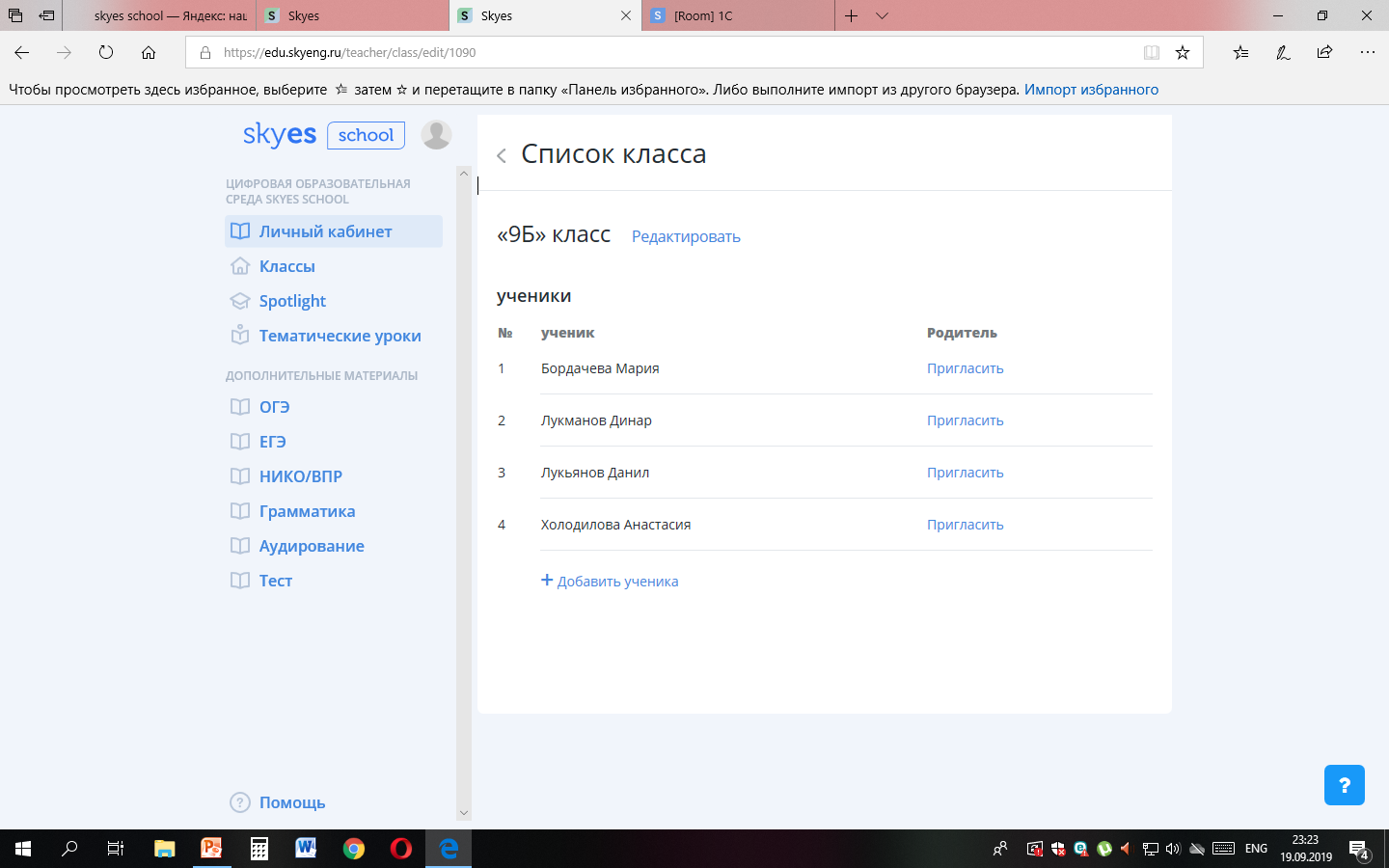 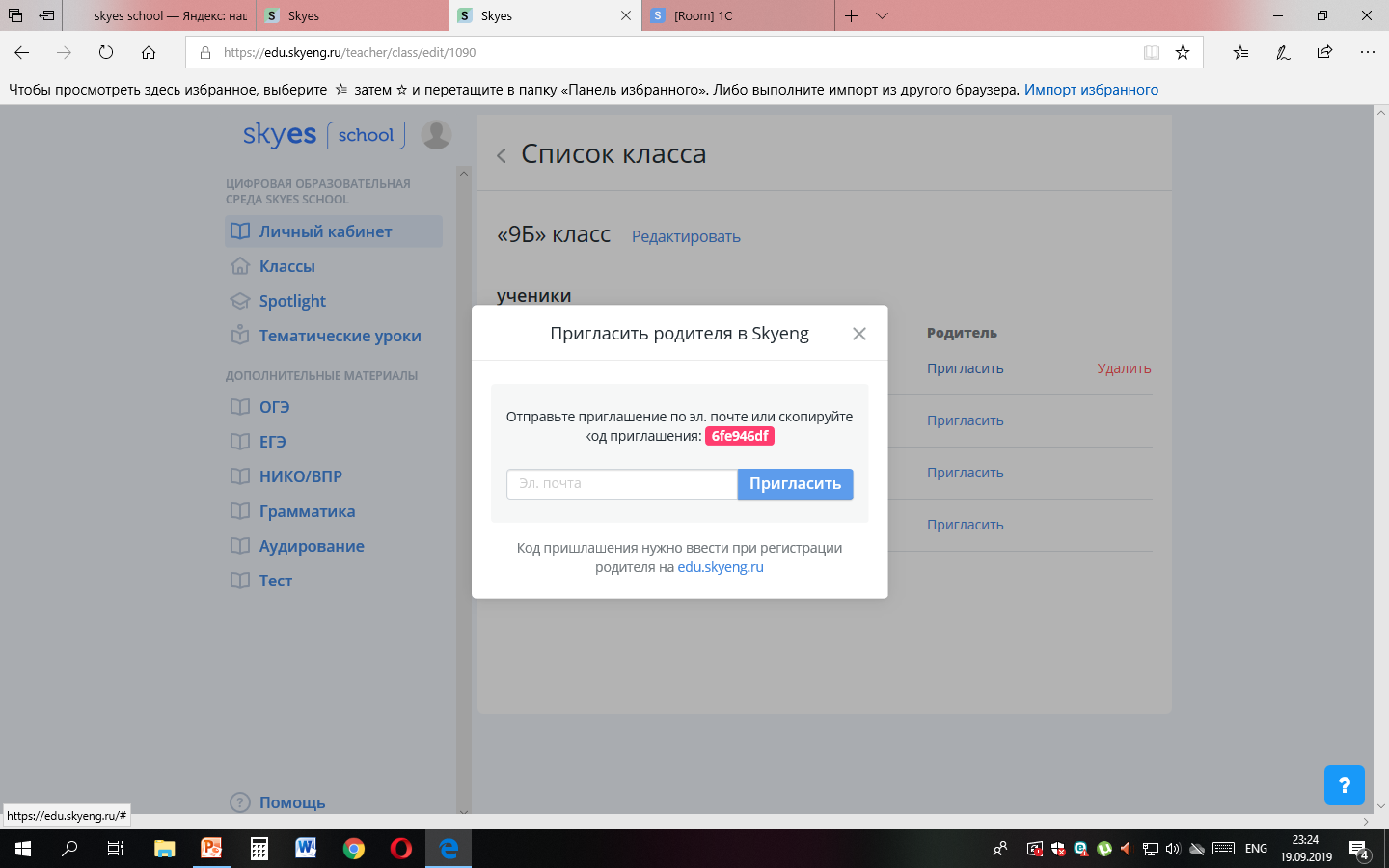 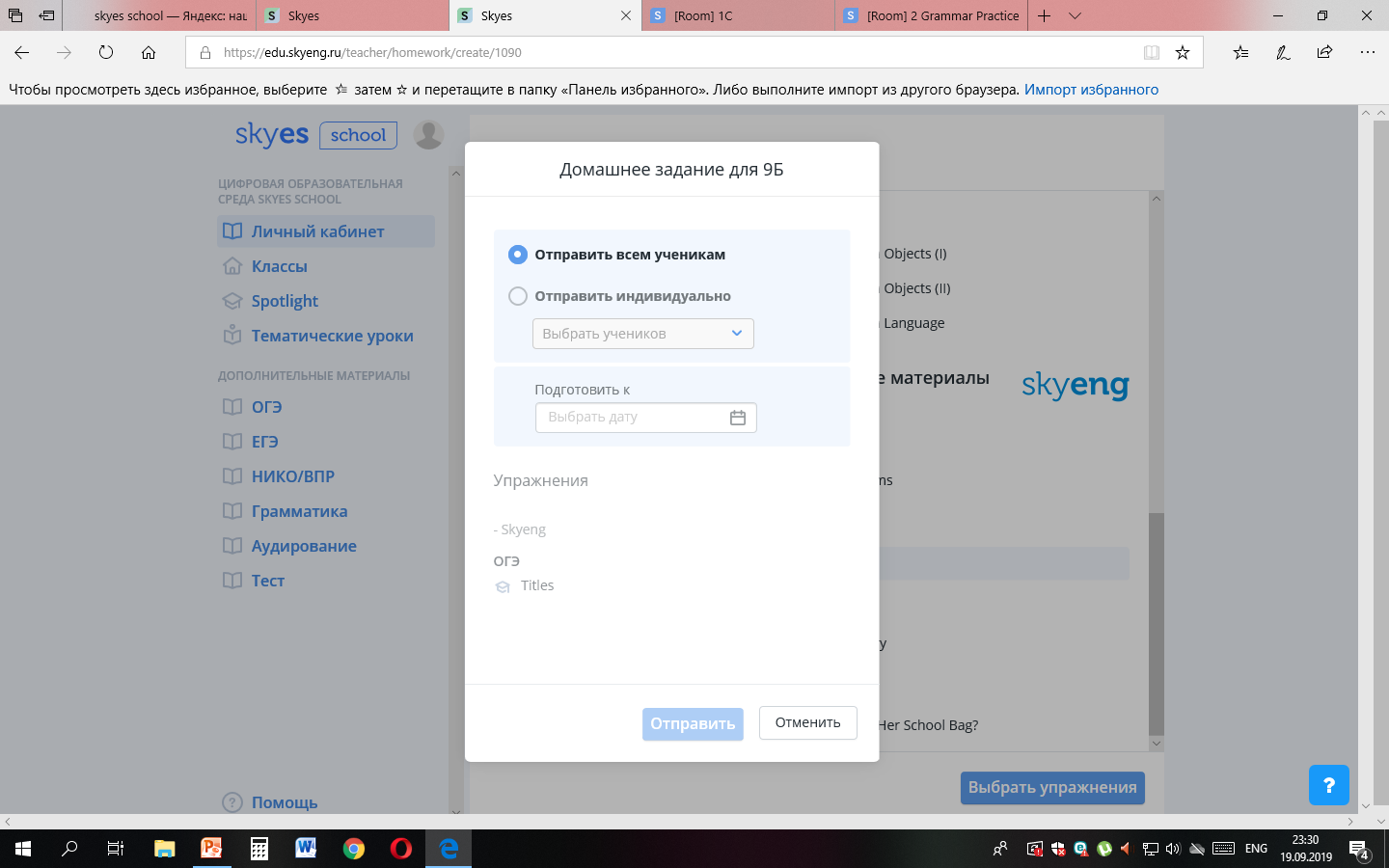 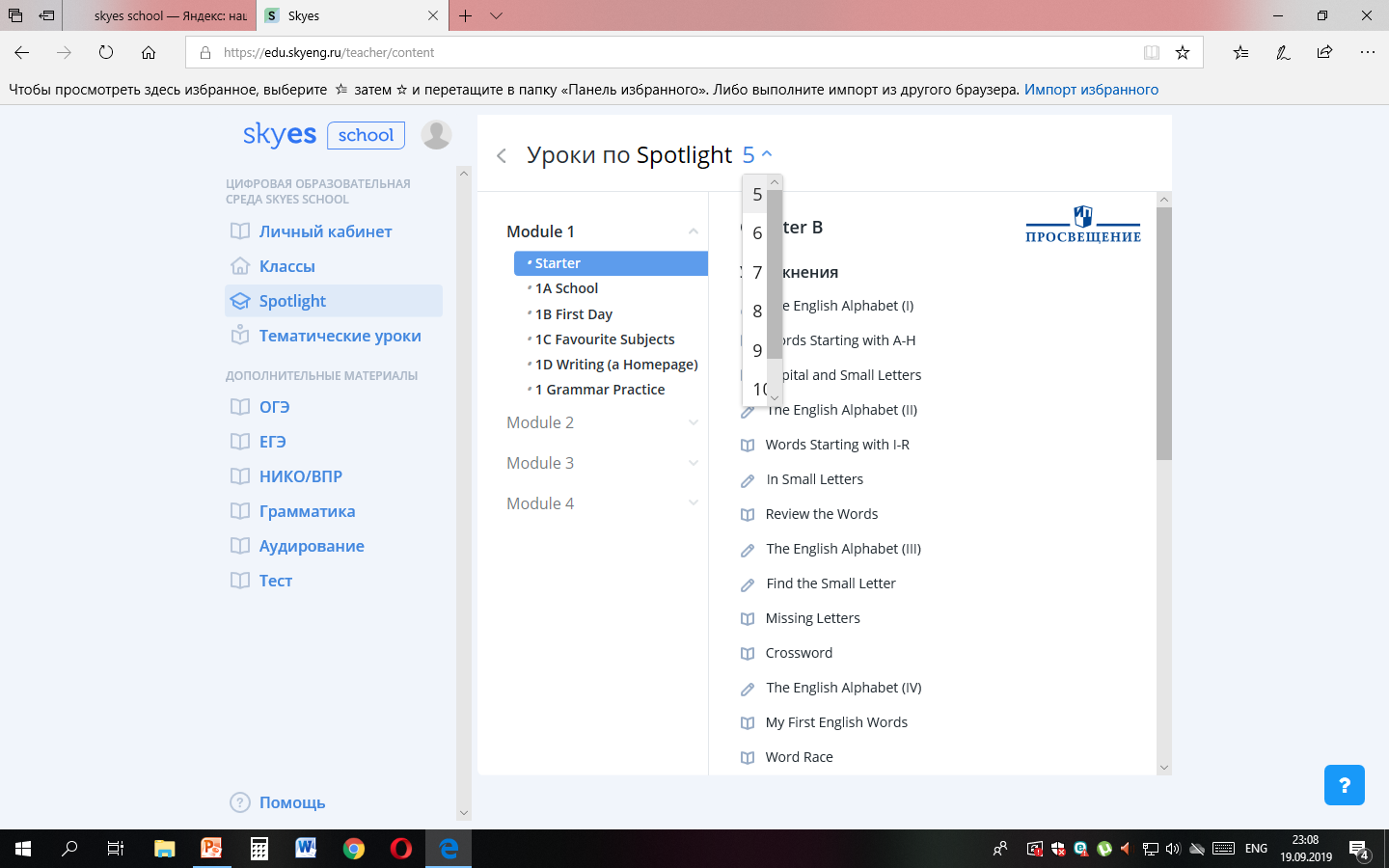 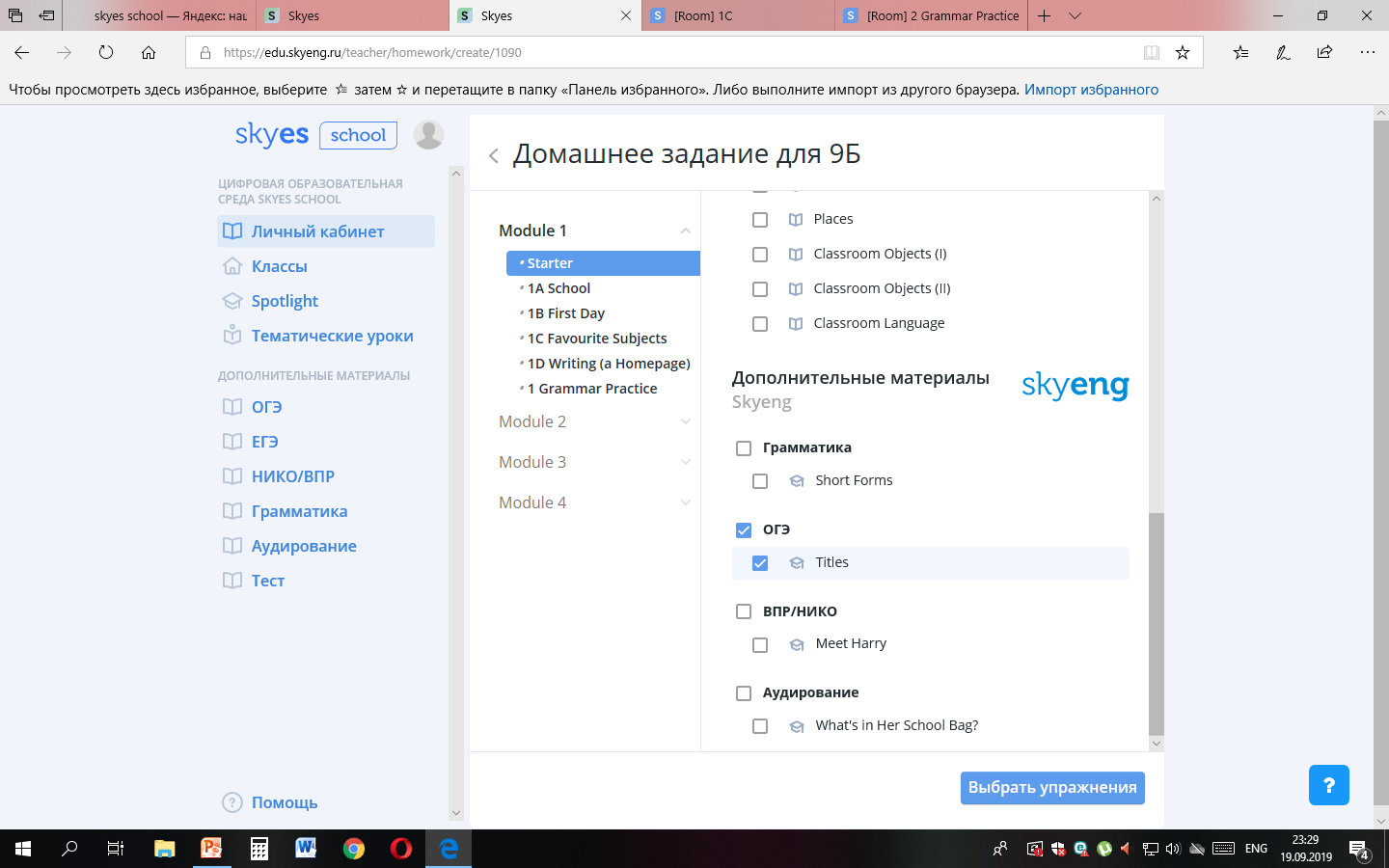 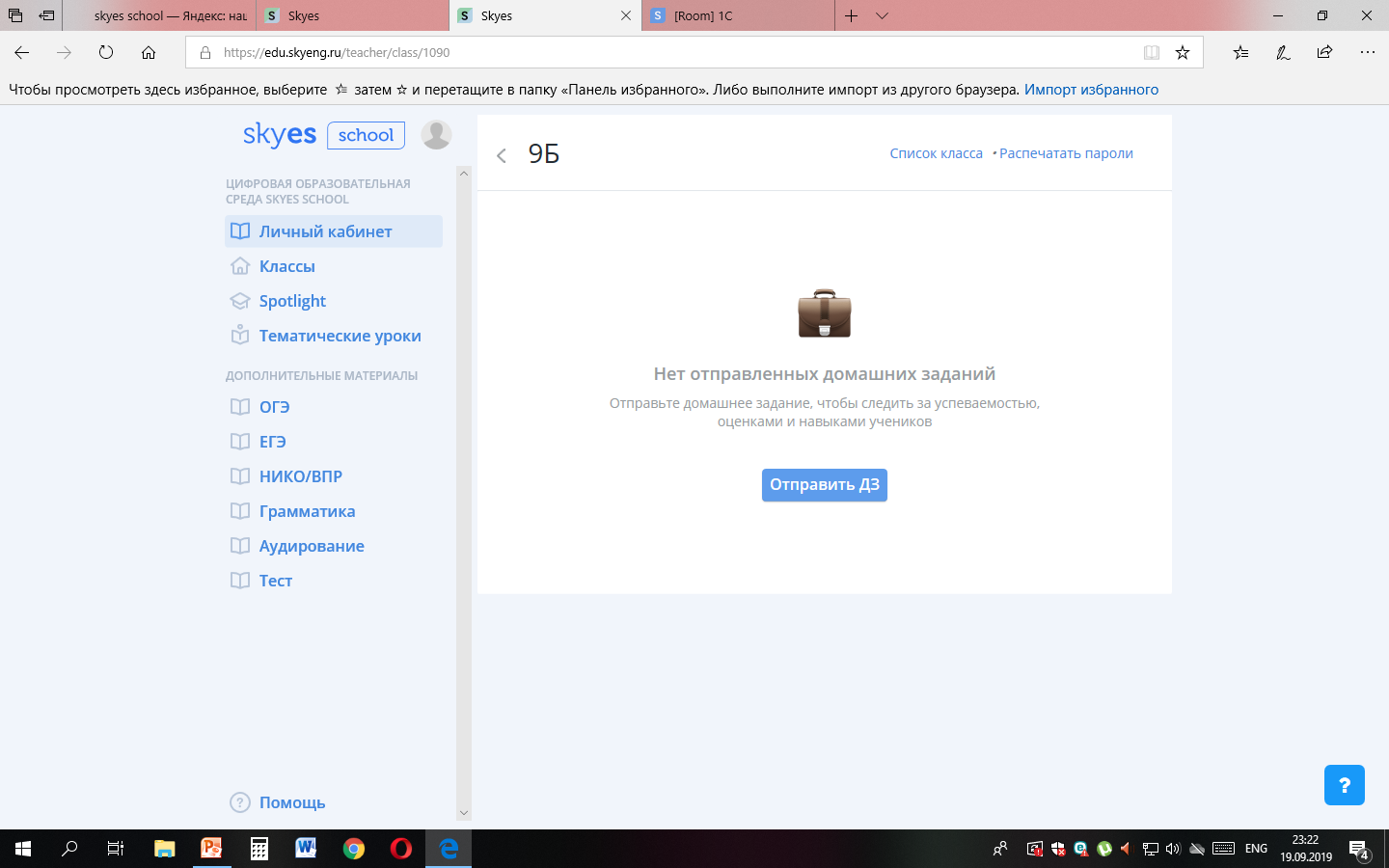 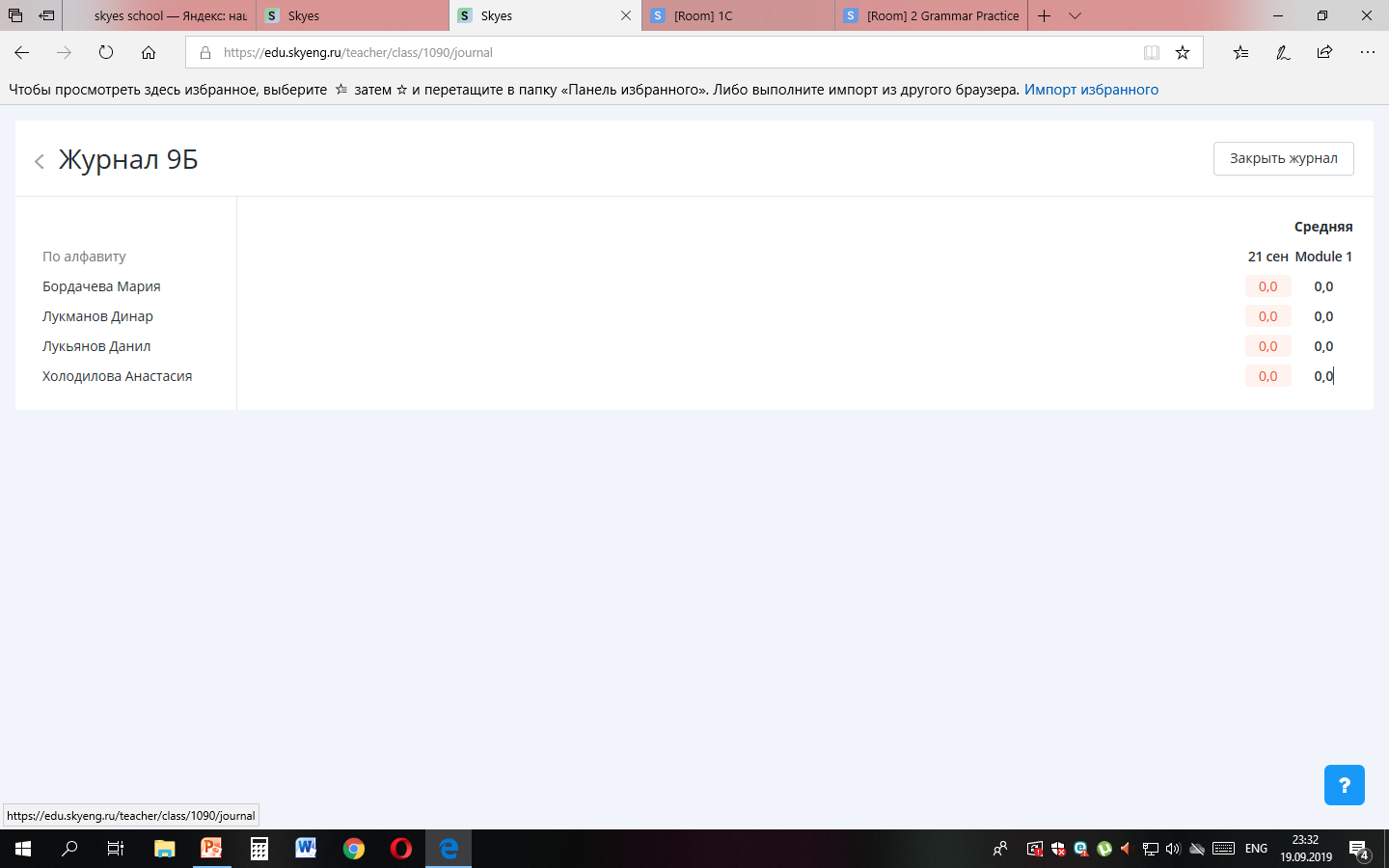 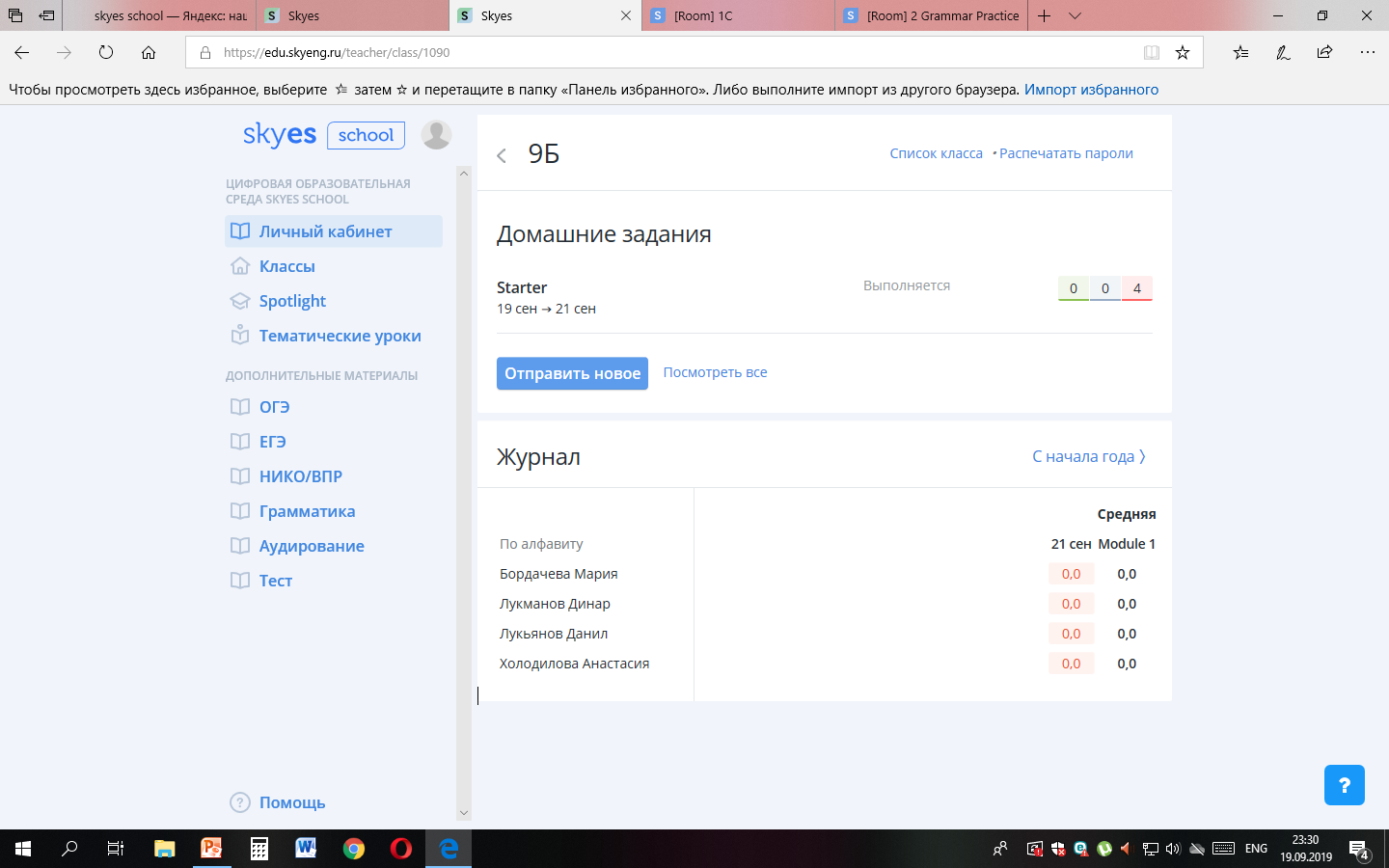 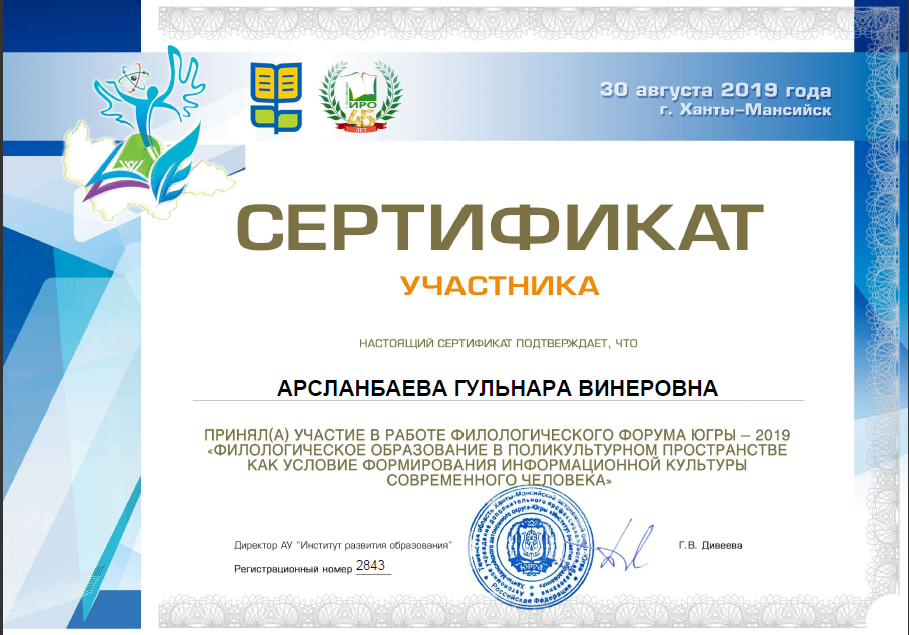